Expectation & Maximization
Mahmoud Abdalah
Gaussian Mixture
Gaussian Mixture Models and k-Means Clustering
given N data points in an M-dimensional space.
Find a set of K multivariate Gaussian distributions that best represents the observed distribution of data points.
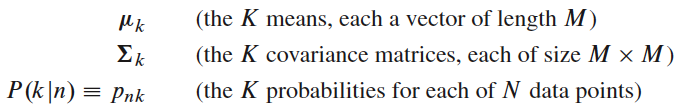 Terms
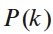 : fraction of all data points in component k. that is the probability that a data point chosen at random is in k.
          the probability of finding a data point at some position x.
    the overall likelihood of the estimated parameter set.

We find the best values for the parameters by maximizing the likelihood
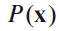 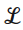 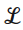 E-step
The mixture weight  of data point        is:    





    is the product of the probabilities of finding a point at each observed position      .

The probability that a Point n is drawn from a particular Gaussian can be obtained by:
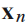 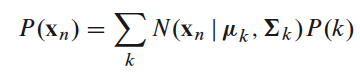 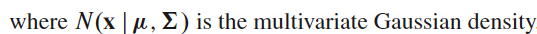 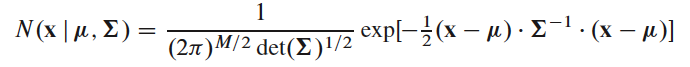 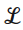 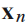 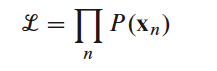 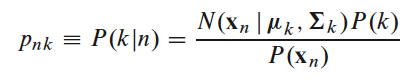 M-step
since we know only probabilistically whether a particular point is drawn from a particular Gaussian 

we should count only the appropriate fraction pnk of each point
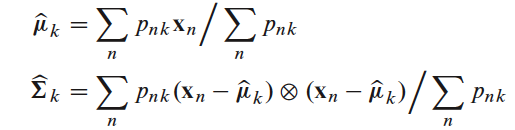 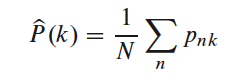 Algorithm
The steps of EM algorithm are:
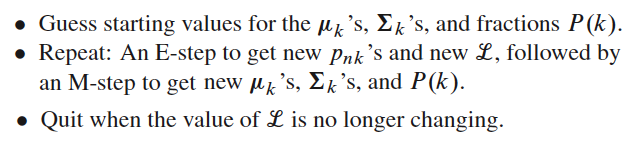 K-Means Simplification
K-Means Simplification
K-Means Simplification
K-Means Simplification